Aufbau Principle
electrons orbiting one or more atoms fill the lowest available energy levels before filling higher levels (e.g., 1s before 2s).
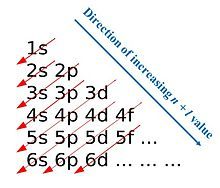 Aufbau Exception 1
Electrons fill the s orbital of a higher energy level before the before filling the d orbital
Aufbau Exception 2
Configurations ending in d4 (Group 6)and d9 (Group 11)
Pauli Exclusion Principle
states no two electrons can occupy the same orbital with the same spin
Hund’s Rule
Electrons remain unpaired as long as possible